Auf dem Spielplatz
Upute  se nalaze u videu
https://www.loom.com/share/51e825a21ad345589690be782eccde77

Šifra:  2.r
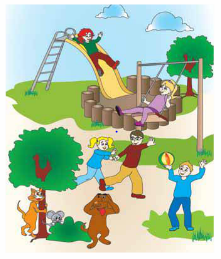 Die Kinder und die Tiere sind auf dem Spielplatz.
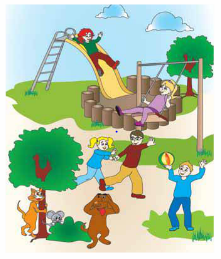 Gabi rutscht.
Julia schaukelt.
Markus spielt gern Ball.
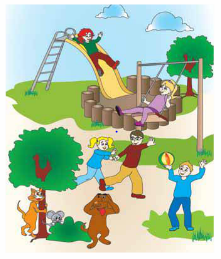 Die Katze Matze, die Maus Gaus und der Hund Vagabund spielen Verstecken.
Melanie und Paul spielen Fangen.
Was machst du gern auf dem Spielplatz?
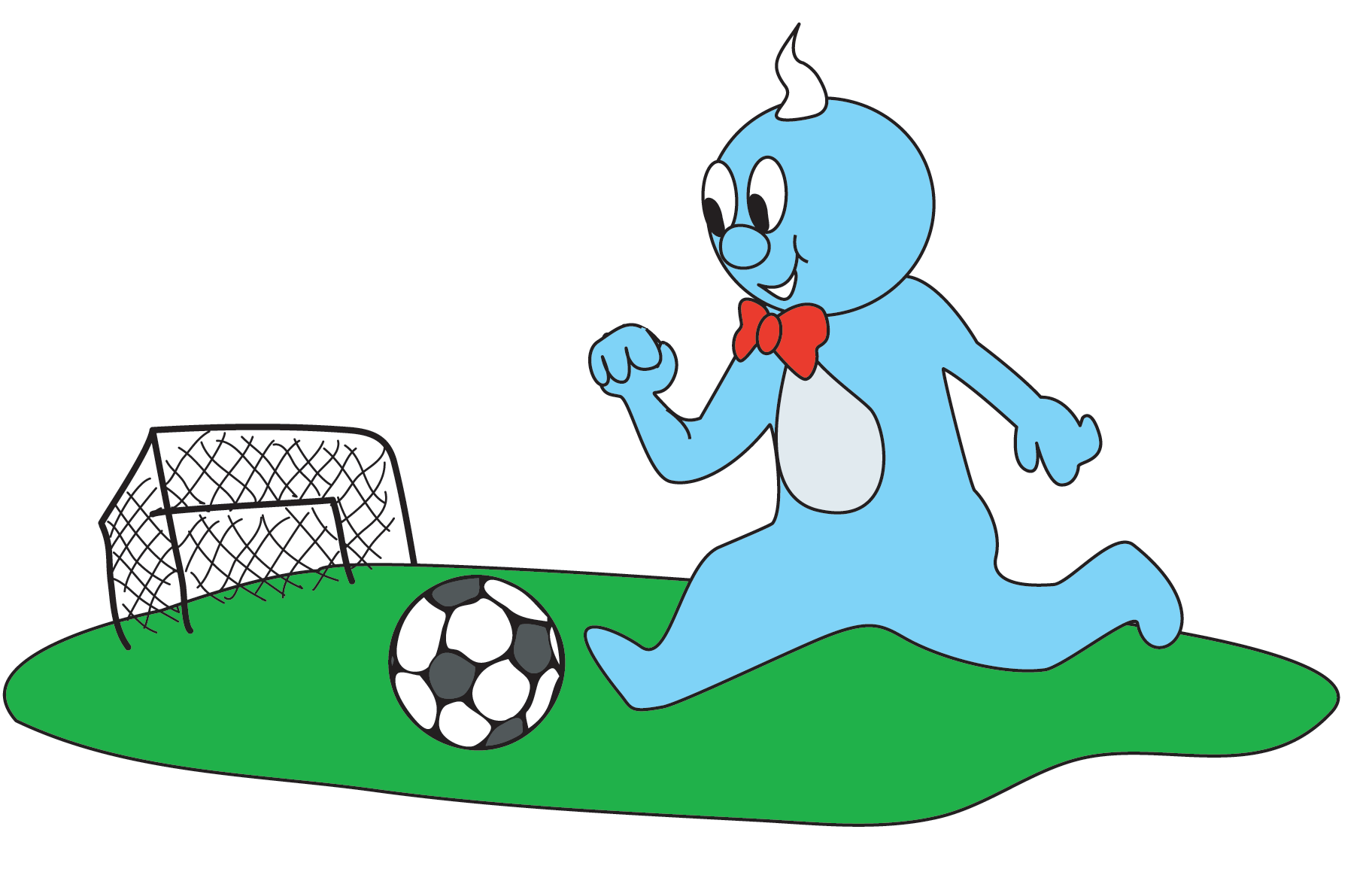 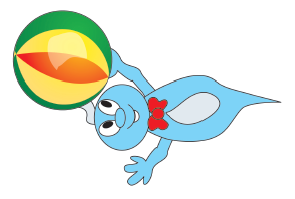 Ich spiele gern Fußball.
Ich spiele gern Ball.
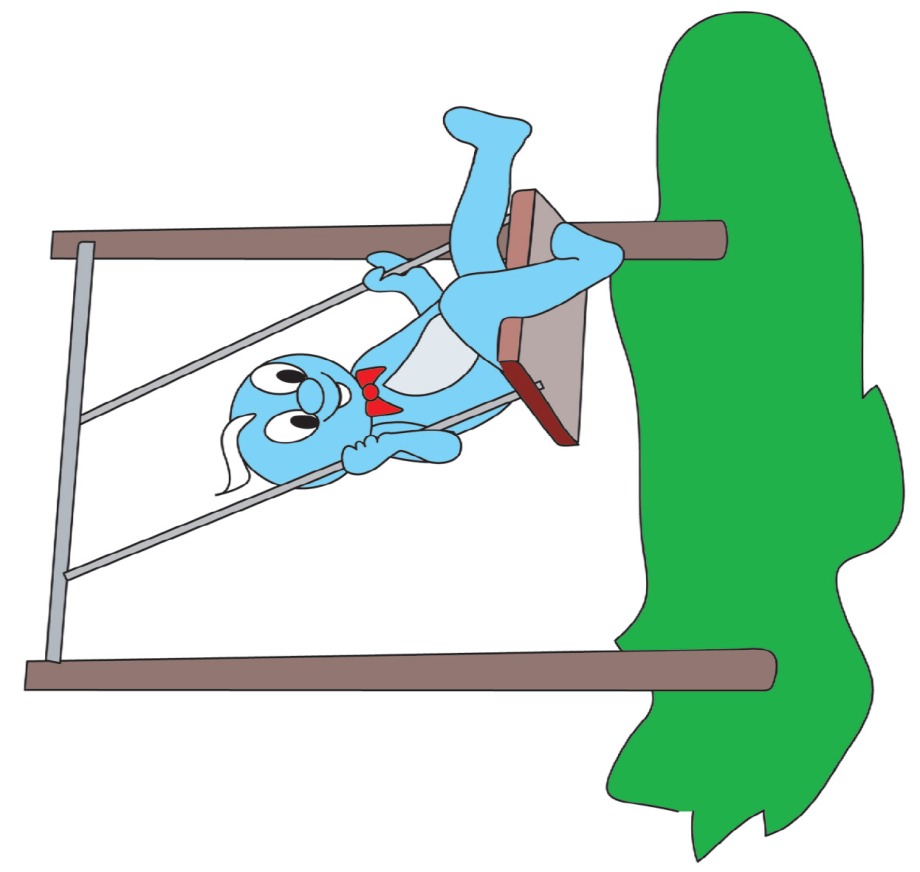 Ich schaukle gern.
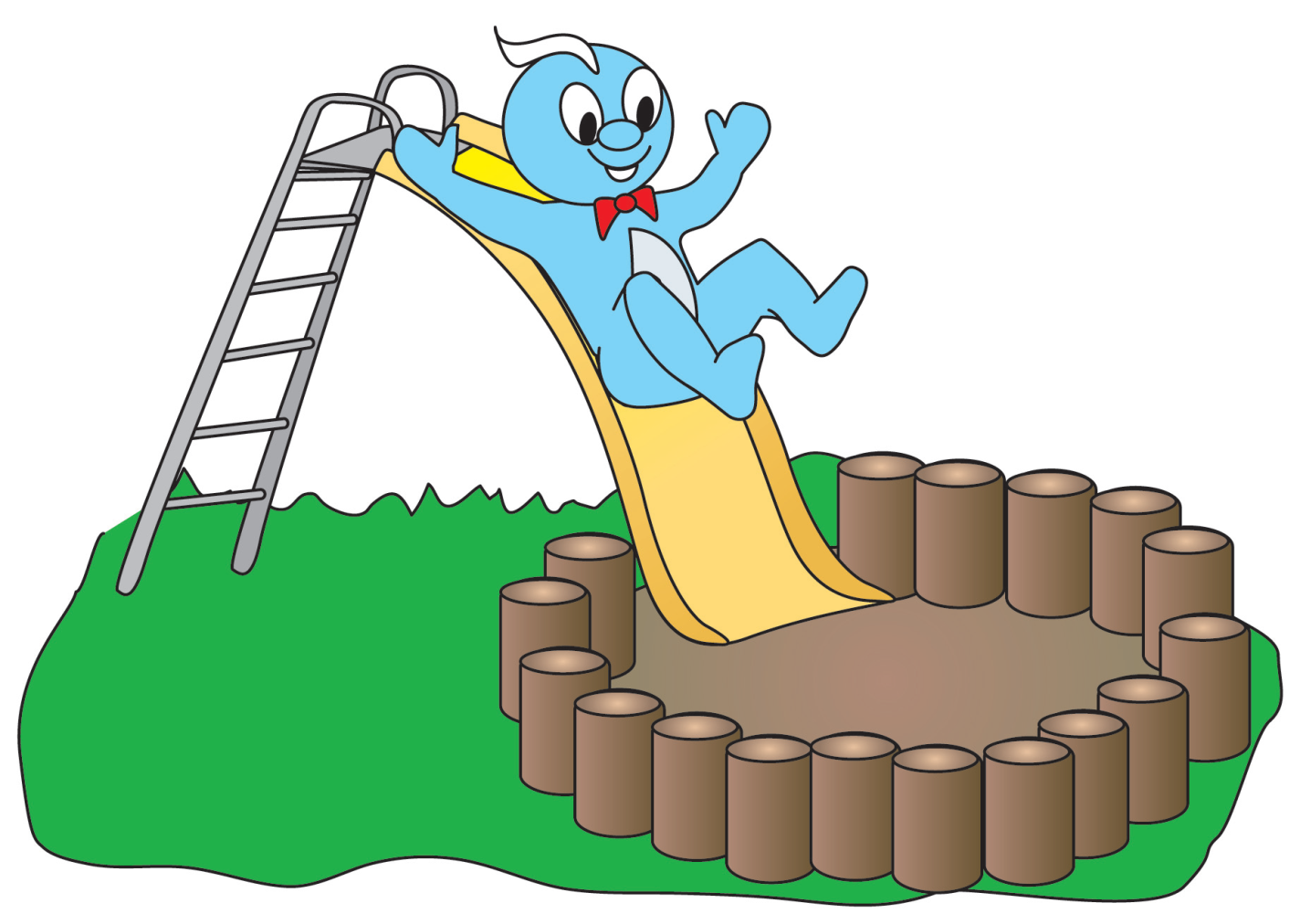 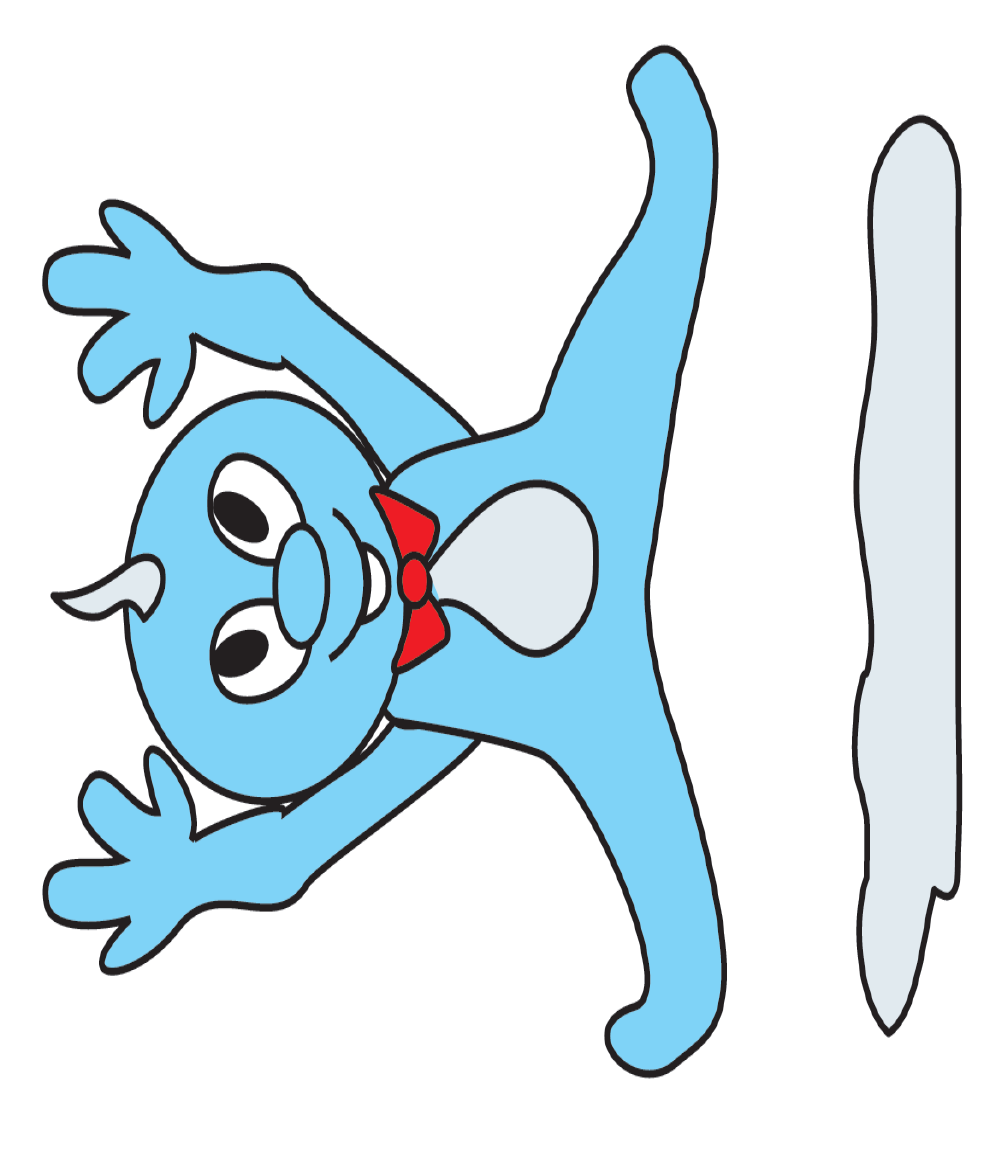 Ich rutsche gern.
Ich springe gern.
Ich spiele gern Verstecken.
Ich spiele gern Fangen.
Ich baue gern eine Sandburg.
Löse die Aufgabe in deinem Lehrbuch – Seite 57. Was machst du gern? Kreuze an un sage. Riješi zadatak u udžbeniku na strani 57. Označi i reci.
Löse die Aufgaben in deinem Arbeitsheft. Riješi zadatke u RB.
Seiten: 65, 66, 67, 68
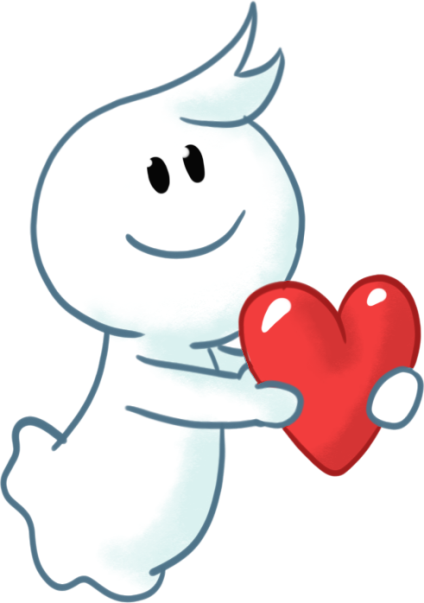 Viel Spaß!
https://www.youtube.com/watch?v=qg9hN9tVfvI
Wer will mehr! – Tko hoće više! 
https://www.youtube.com/watch?v=g-3Pb97m_g4